Районная 
научно-практическая конференция
«Улица Героя»
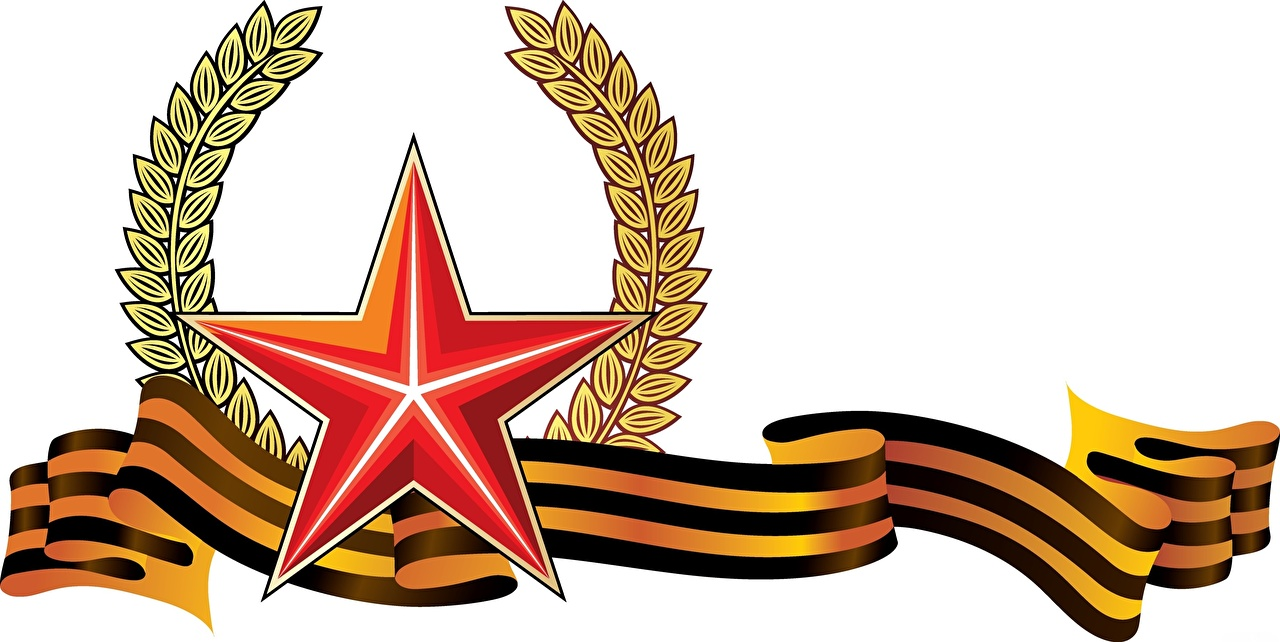 Интересные факты про улицу Советская:

Улица входит в один из самых длинных улиц города Нюрба

Раньше она называлась улица Сталина, потом ее переименовали в улицу Советская

Дойдя до конца улицы можно попасть в парк.

Улица Советская является одной из самых распространенных и популярных улиц в городах России

Улицы с названием «Советская» существуют и за пределами России.
История улицы в кадрах
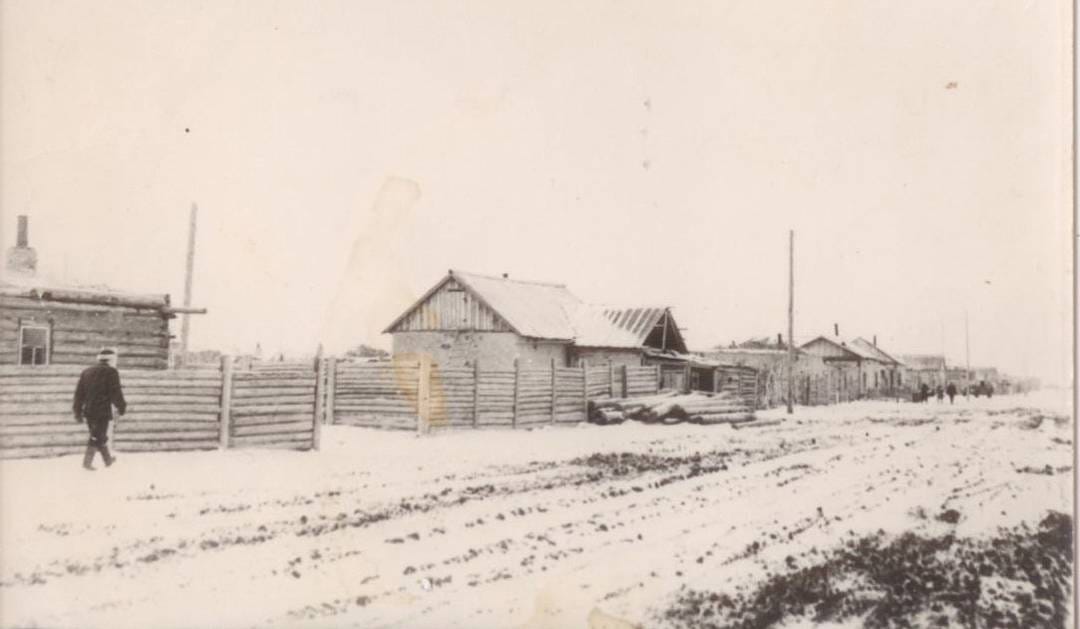 Гастроном
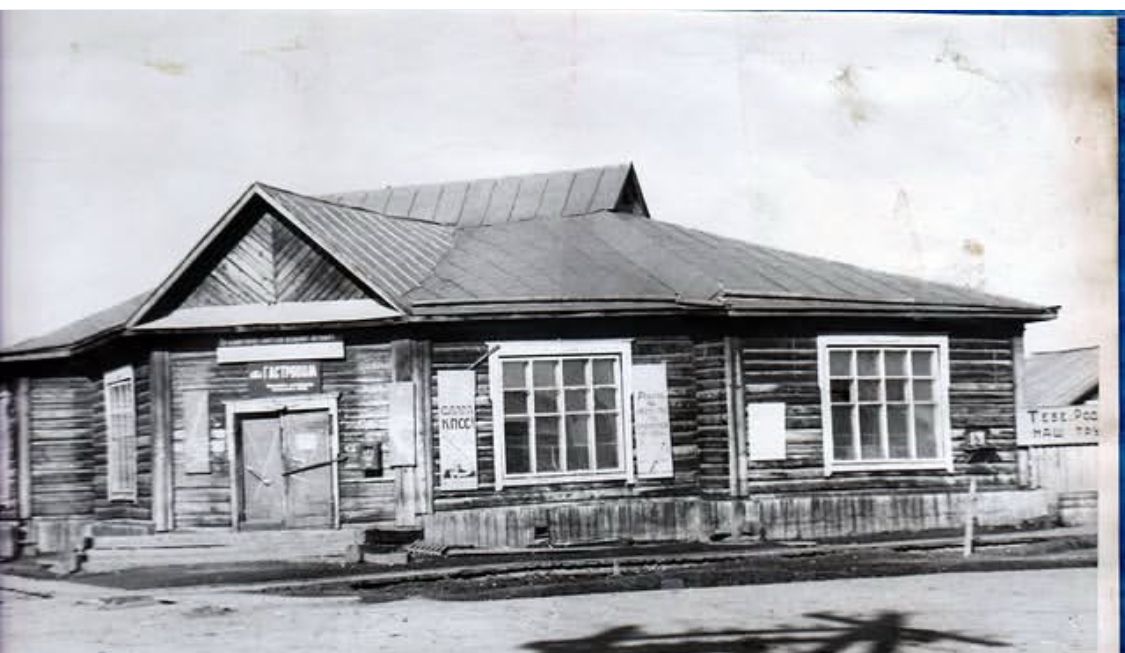 Вечерняя школа
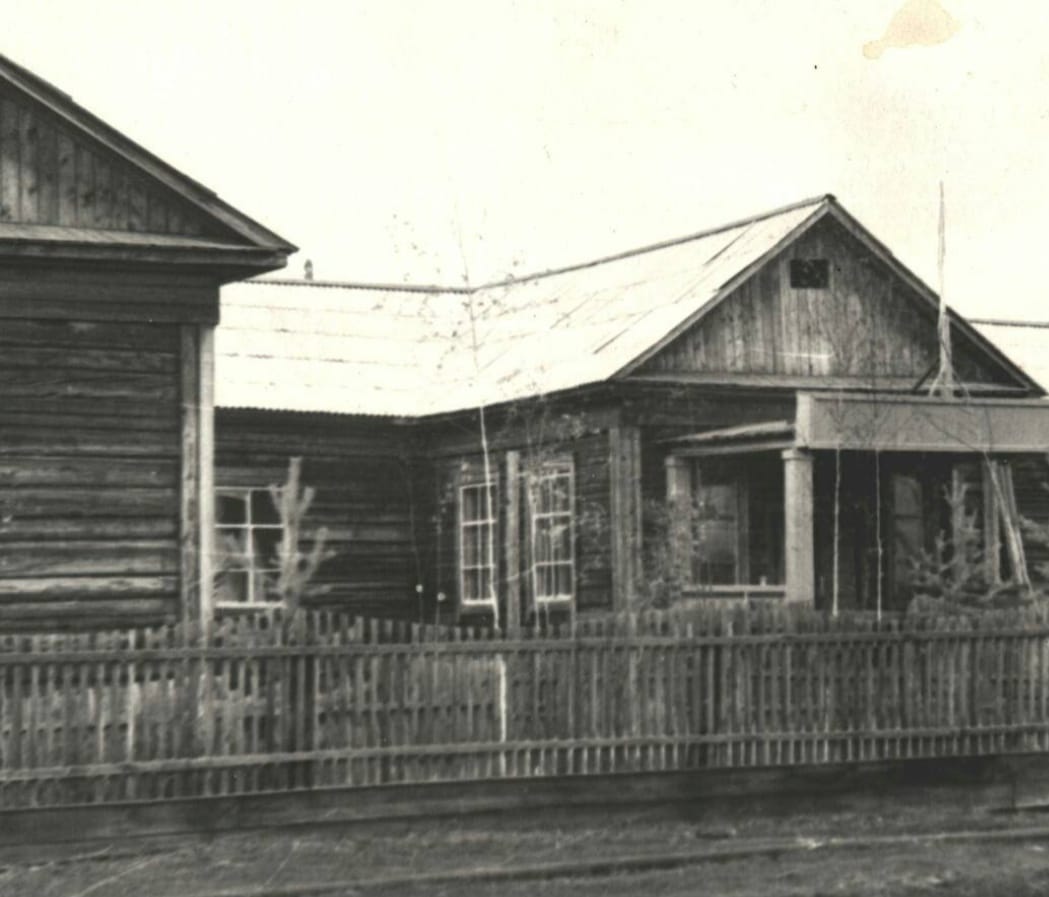 Музыкальная школа
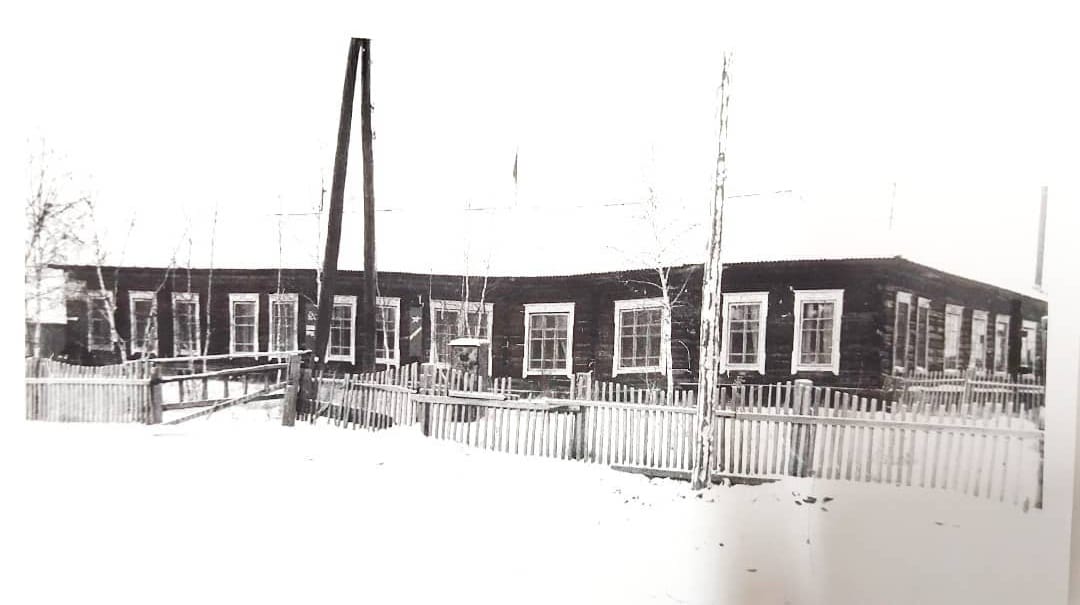 Нюрбинская средняя общеобразовательная школа № 1 
имени Степана Васильева
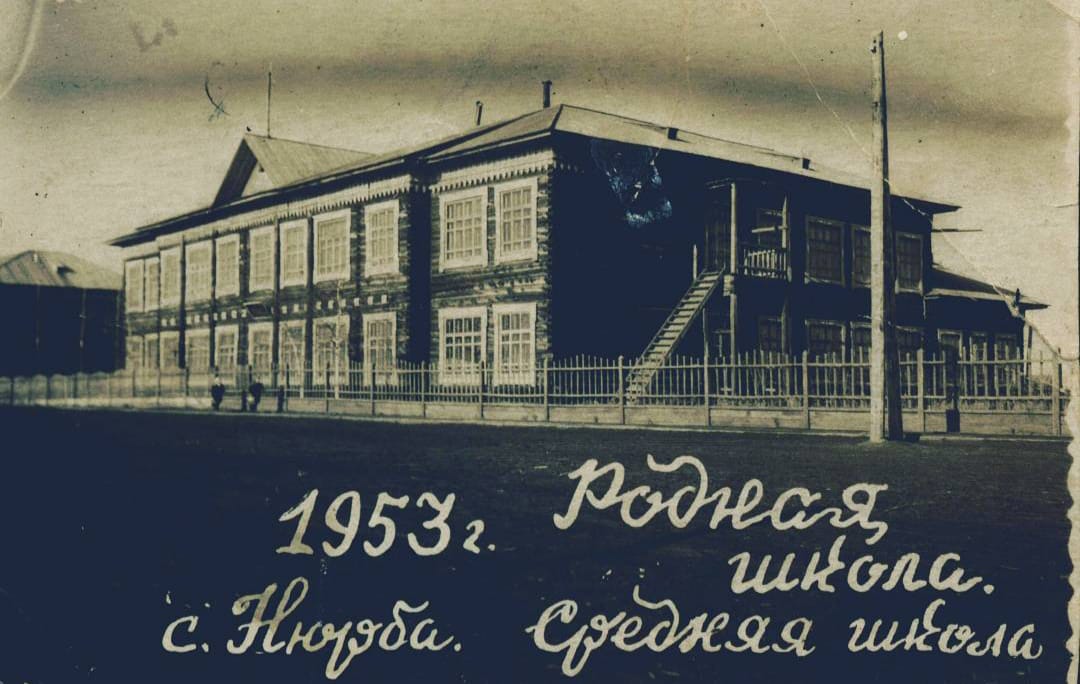 На улице Советской жил Николаев Афанасий Иванович – ветеран войны, награжден орденом Отечественной войны I степени, обладатель медалей «За отвагу», «За победу над Германией», «За взятие Берлина», «За освобождение Варшавы». Заслуженный работник культуры ЯАССР, Отличник народного просвещения. 
В честь него, в 2022 году, была организована олимпиада по математике, посвященная Николаеву Афанасию Ивановичу
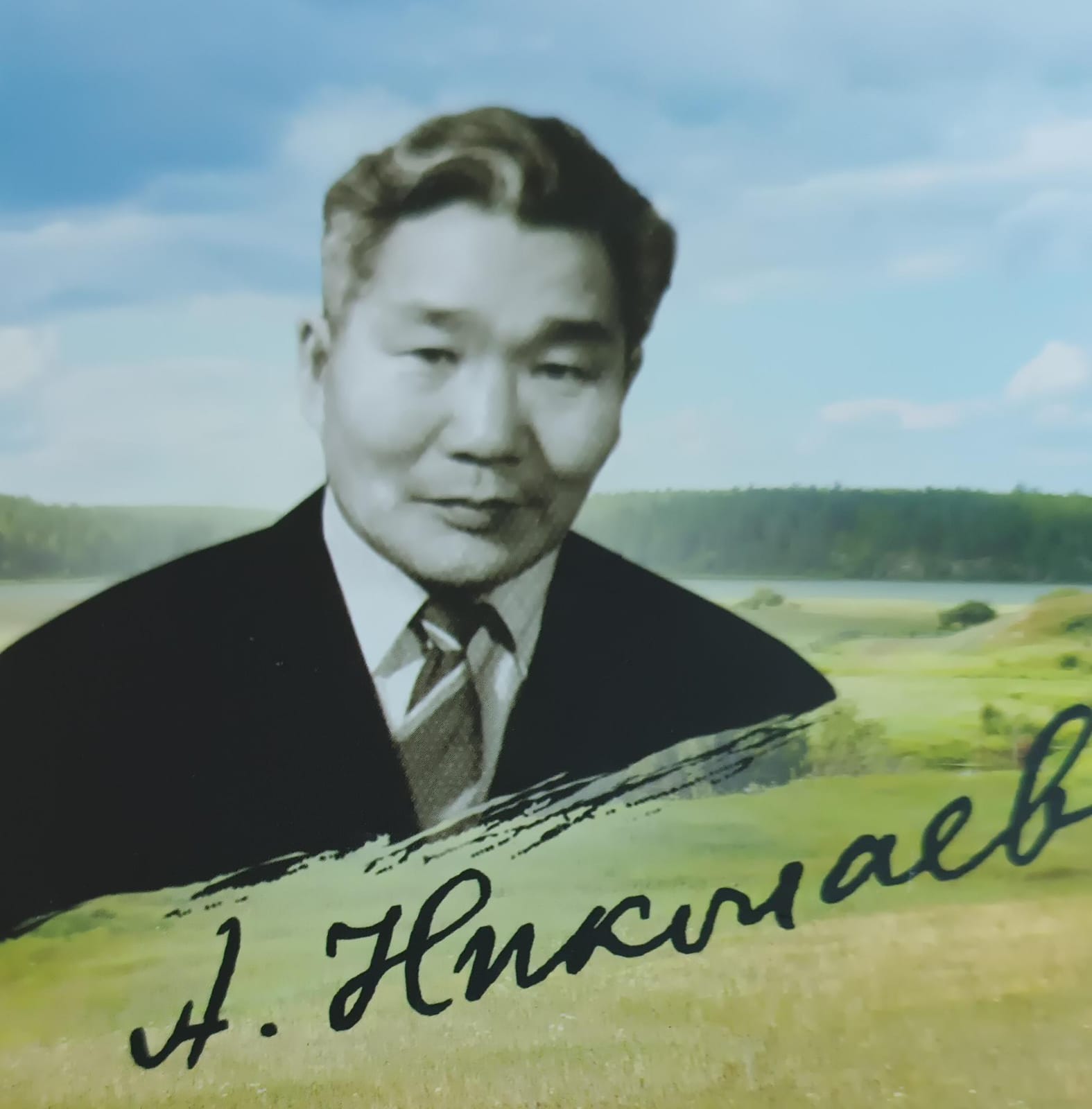 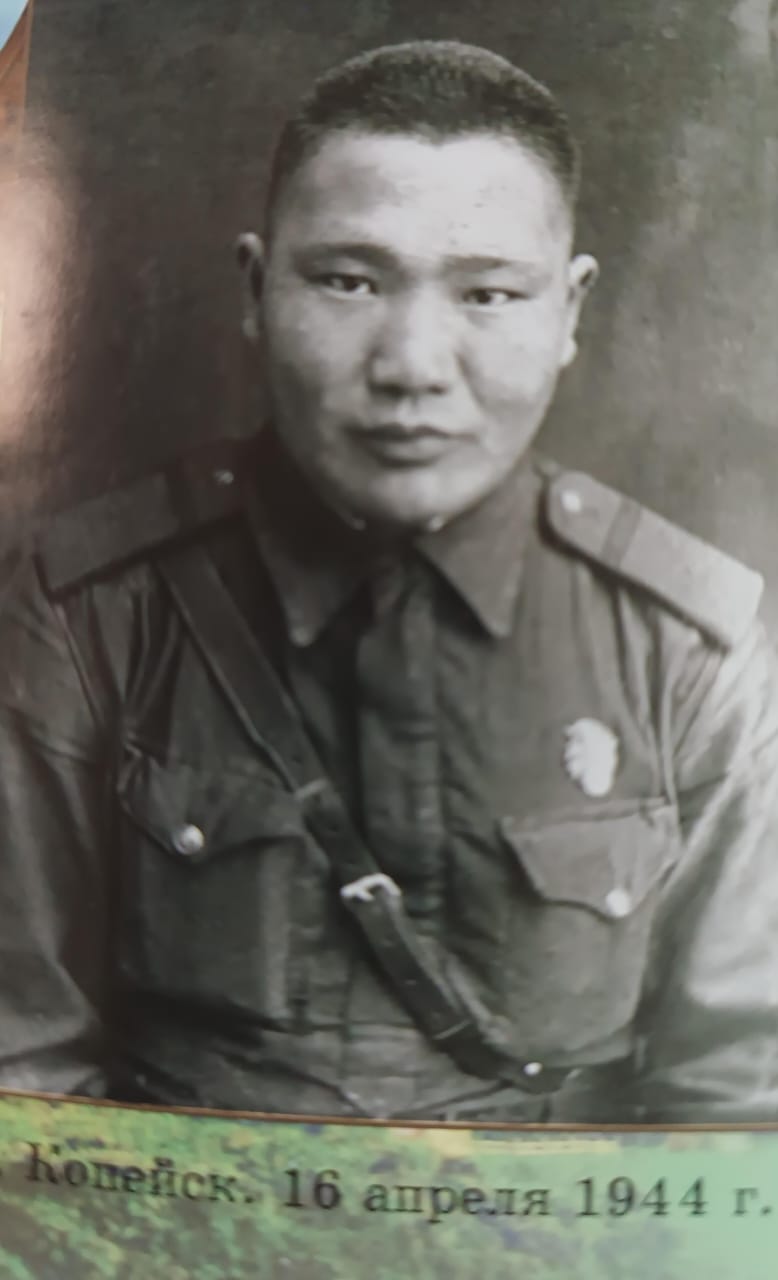 Я прошел пешком от начала до конца улицы. Узнал что улица Советская насчитывает всего 128 домов.
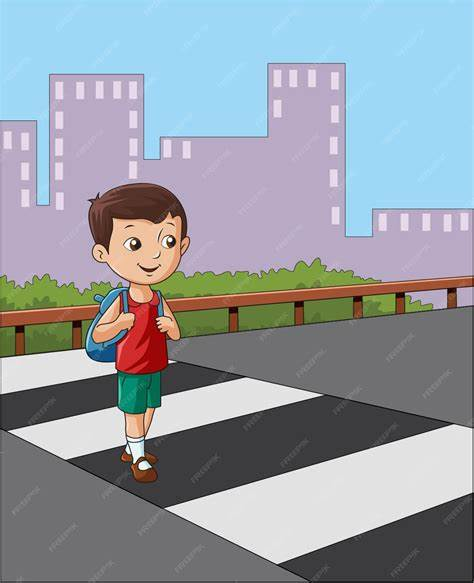 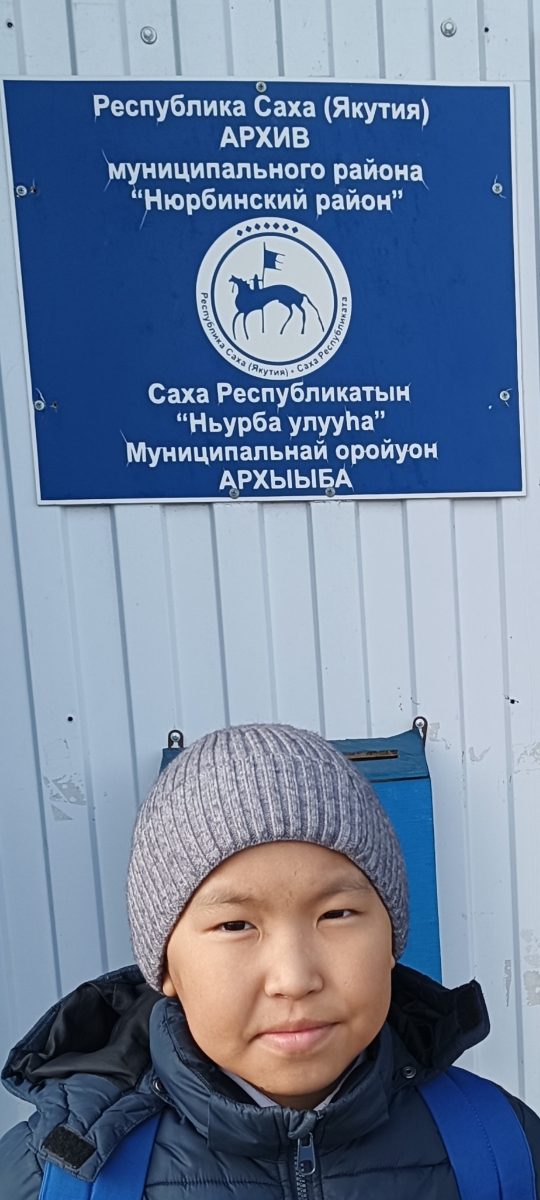 Также я побывал в архиве, и с разрешения работника я покопался в документах и нашел интересный документ
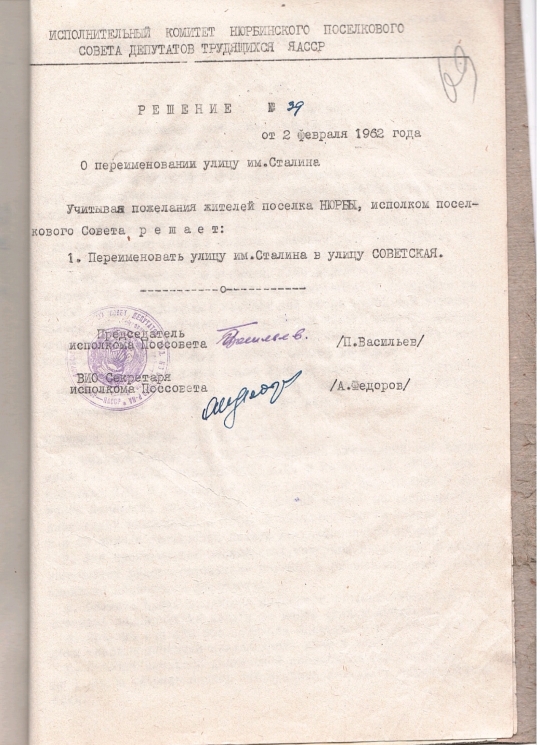 Побывал в музее и увидел бюст 
Иосифа Сталина
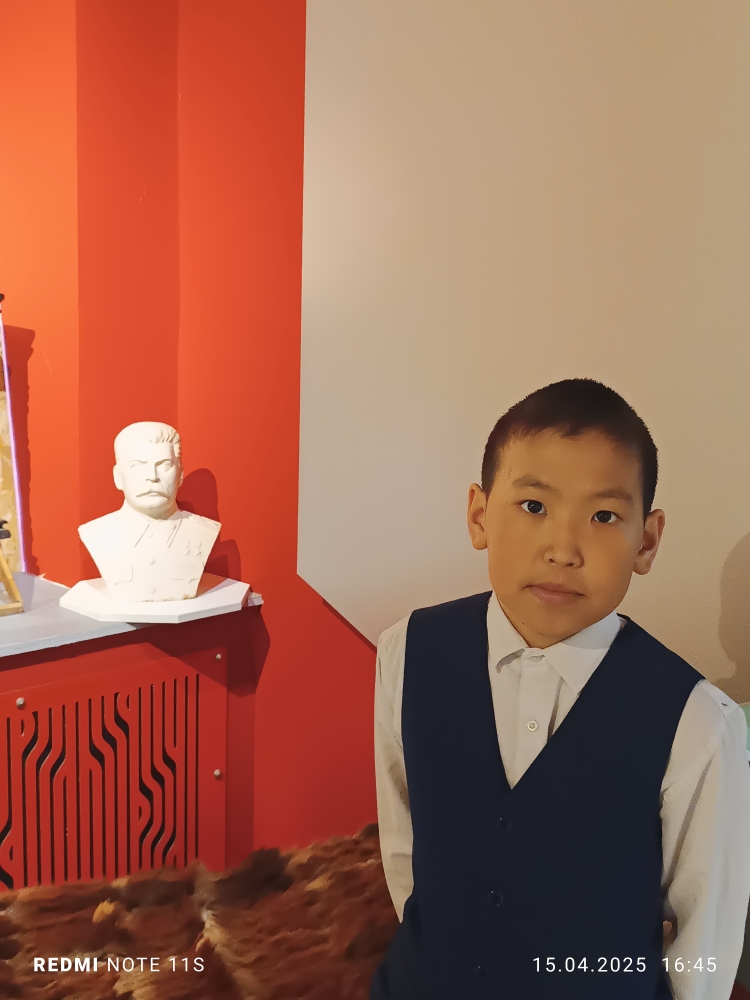